Мастер-класс: Развитие речи детей с использованием здоровьесберегающих технологий
Выполнила воспитатель КарпушеваЛ.Я.
Первая квалификационная категория
МАДОУ д/с №26 ПиО
Цель мастер-класса:
Повышение профессиональной                компетентности родителей по     использованию здоровьесбере-гащих технологий в работе с детьми,
Задачи:
1 Познакомить родителей с эффективными методами использования здоровьесбере-гающих технологий в жизни ребёнка.
2 Активизировать самостоятельную работу родителей, дать им возможность заимствовать элементы педагогического опыта  для улучшения собственного.
3 Познакомить родителей с рекомендациями по проведению дыхательной, релаксационной гимнастики;  пальчиковой гимнастики; игрового массажа.
Что такое здоровьесберегающие технологии?
Это система мер, направ-ленных на улучшение здоровья участников образовательного процесса.
Цель здоровьесберегающих образовательных технологий
Обеспечить ребенку в условиях комплексной информатизации об-разования возможность сохране-ния здоровья, сформировать необ-ходимые знания, умения и навы-ки не только общеобразователь- ного характера, но и здорового образа жизни, научить использо- вать полученные знания в повсед- невной жизни.
Одним из видов здоровьесберегающих технологий является гимнастика.
Виды гимнастики,  используемые  в работе с детьми:
Артикуляционная гимнастика;
Дыхательная;
Релаксационная;
Пальчиковая гимнастика;
Игровой массаж, 
Самомассаж.
Активизация родителей:
Крикните громко и хором, друзья,
Деток вы любите? Нет или да? (Да)
Пришли на собрание, сил совсем нет,
Вам лекции хочется слушать здесь? (Нет.)
Я вас понимаю. Как быть, господа?
Проблемы детей решать нужно нам? (Да.)
Дайте мне тогда ответ:
Помочь откажетесь мне? (Нет.)
Последнее спрошу вас  я:
Активными все будем? (Да.)
Дыхательная гимнастика
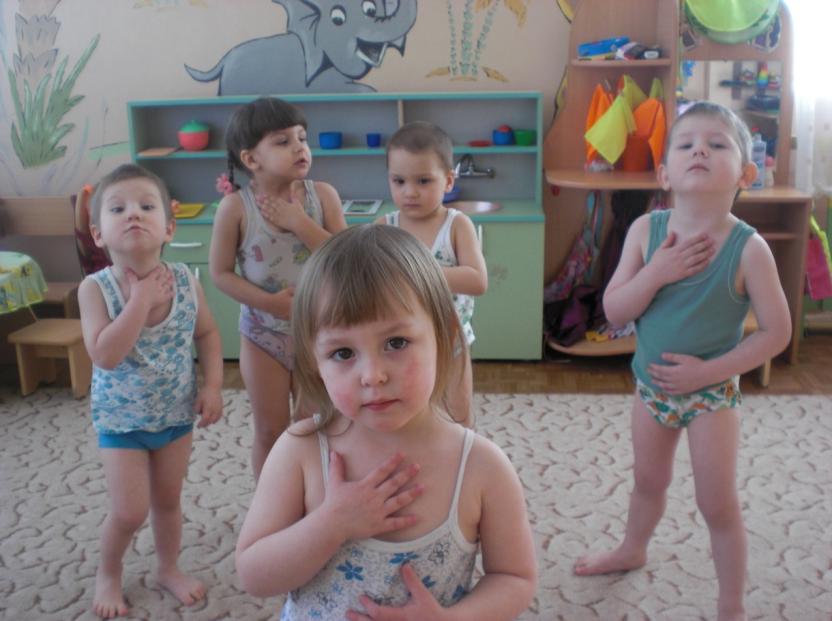 Ритмичные шумные вдохи и выдохи способ-ствуют насыщению орга-низма кислородом, улуч-шают обменные процес-сы, психо  –  эмоциональ-ное состояние, выводят из стресса, повышают иммунитет.
Релаксационная гимнастика–
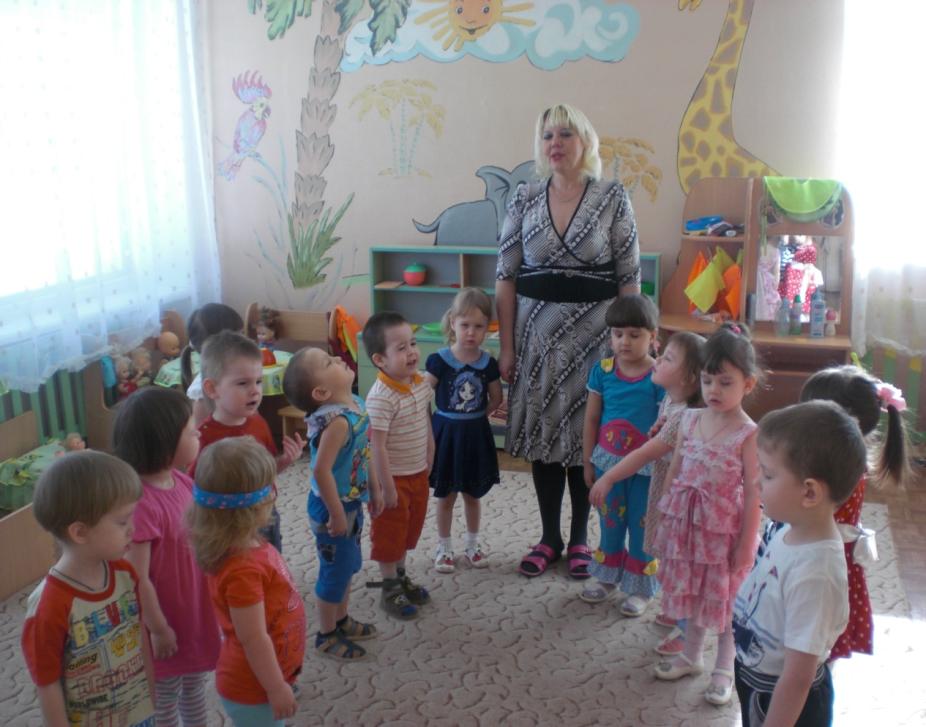 Снимает психическое и физическое напря-жение. Проводится в любое время в тече-ние дня. Продолжительность 1 – 7 минут.
Пальчиковая гимнастика -
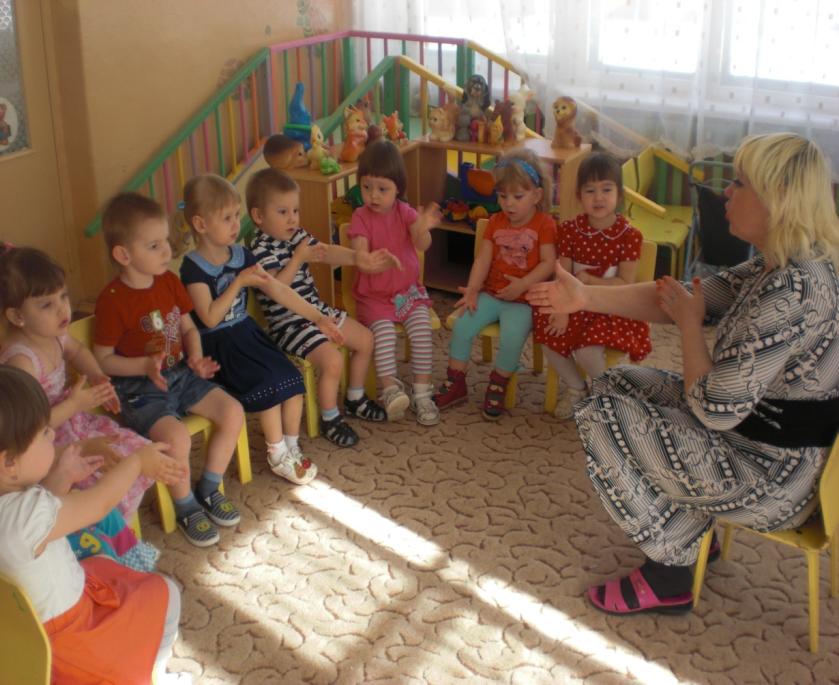 Позволяет активизиро-вать работоспособность головного мозга, влияет на центры развития речи, развивает ручную уме-лость, помогает снять напряжение.
Пальчиковые игры очень эмоциональны, увлекательны. Это инсценировка, каких- либо рифмованных историй, сказок при помощи рук. Дети с удовольствием принимают участие в играх – потешках. Самый известный вариант такой игры – «сорока- сорока», но есть и более сложные для проговаривания и показа. Попробуем и мы с вами поиграть в такие игры (игра с родителями).
«Капуста»
Что за скрип? (сжимаем и разжимаем кулачки)
 Что за хруст? (переплетаем пальцы рук)
 Это что еще за куст? (ладони с растопыренными пальцами перед собой)
Как же быть без хруста
Если я капуста? (пальцы полусогнуты, изображают кочан)
 Мы капусту рубим, рубим… (ребро ладони)
 Мы морковку трем, трем (кулаками трем друг о друга)
Мы капусту солим, солим… (щепотками)
Мы капусту жмем, жмем, (сжимаем и разжимаем кулаки)
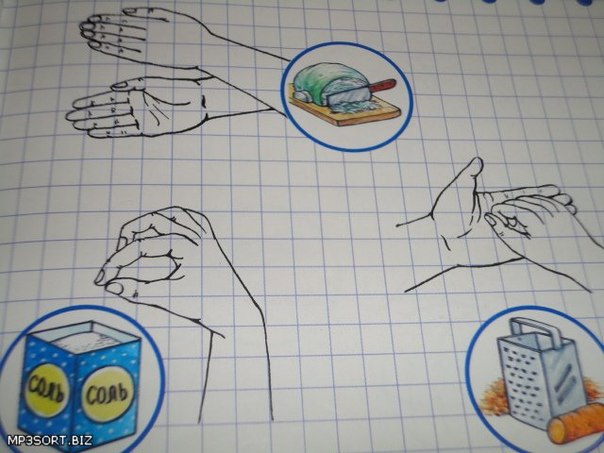 Игровой массаж и самомассаж -
Позволяет стимулировать рост нер-вных клеток, развитие мелкой мото-рики, а также помогает наладить эмоциональный контакт и снять напряжение.
В несколько игр мы с вами поиграем.
Игры с сыпучими материалами
Насыпаем в кружку сухую фасоль. На каждый ударный слог перекладывает горошины по одной в другую чашку.  Одной рукой, потом другой рукой.
«Зашагали наши ножки: топ-топ-топ,
 Прямо по дорожке: топ – топ – топ.
 Ну-ка, веселее: топ- топ- топ.
 Вот как мы умеем: топ - топ-топ».
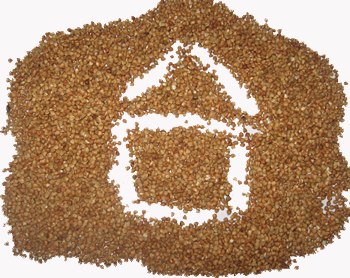 «Чудесный мешочек»
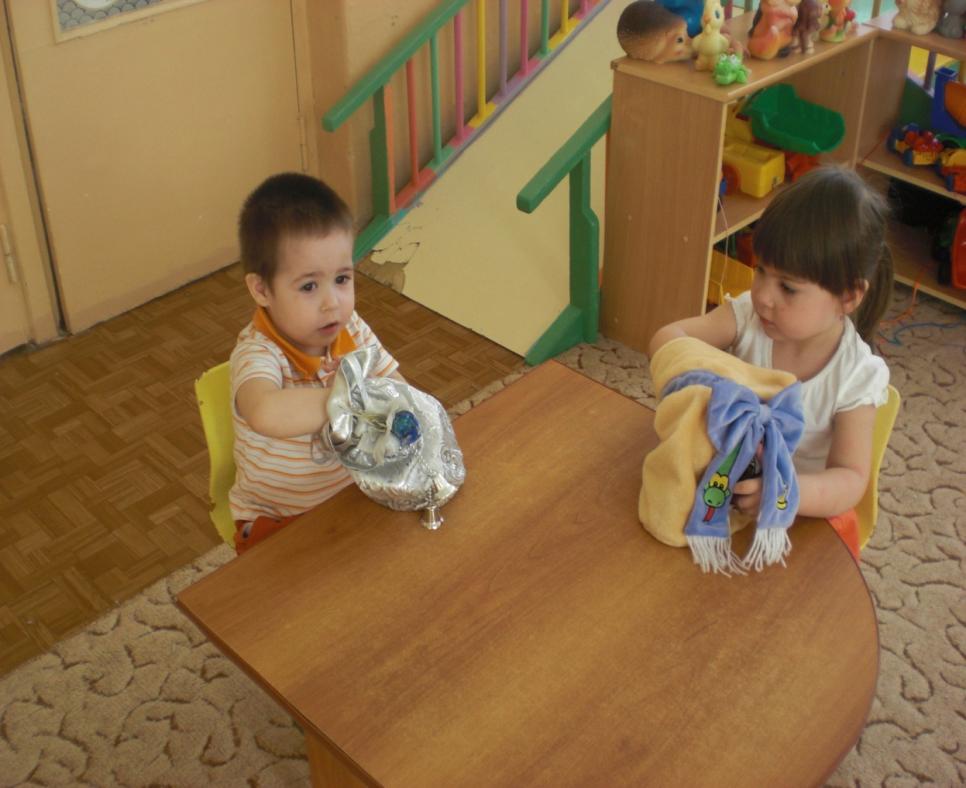 В «сухой бассейн» помещаем горох и бобы. Ребенок запус-кает в него руку и старается на ощупь определить и дос-тать только горох или только бобы.
Игры с пробками от бутылок
Две пробки от пластиковых бутылок кладем на столе резьбой вверх. Это – «лыжи». Указательный и средний пальцы встают в них, как ноги. Двигаемся на «лыжах», делая по шагу на каждый ударный слог.
 «Мы едем на лыжах, мы мчимся с горы,  
Мы любим забавы холодной зимы»
То же самое можно попробовать проделать двумя руками одновременно. Если пробки просверлить посередине – можно использовать для нанизывания бус.
Игры с прищепками.
В играх с прищепками малыш задействует большой и указательный пальцы, которые в дальнейшем берут на себя основную нагрузку при письме. При нажатии на прищепку совершается мышечное действие, схожее с движением по удержанию ручки, и прилагается аналогичное усилие. Подспудно в играх с прищепками для детей развиваются речь и творческое воображение, формируются сенсорные и пространственные понятия.
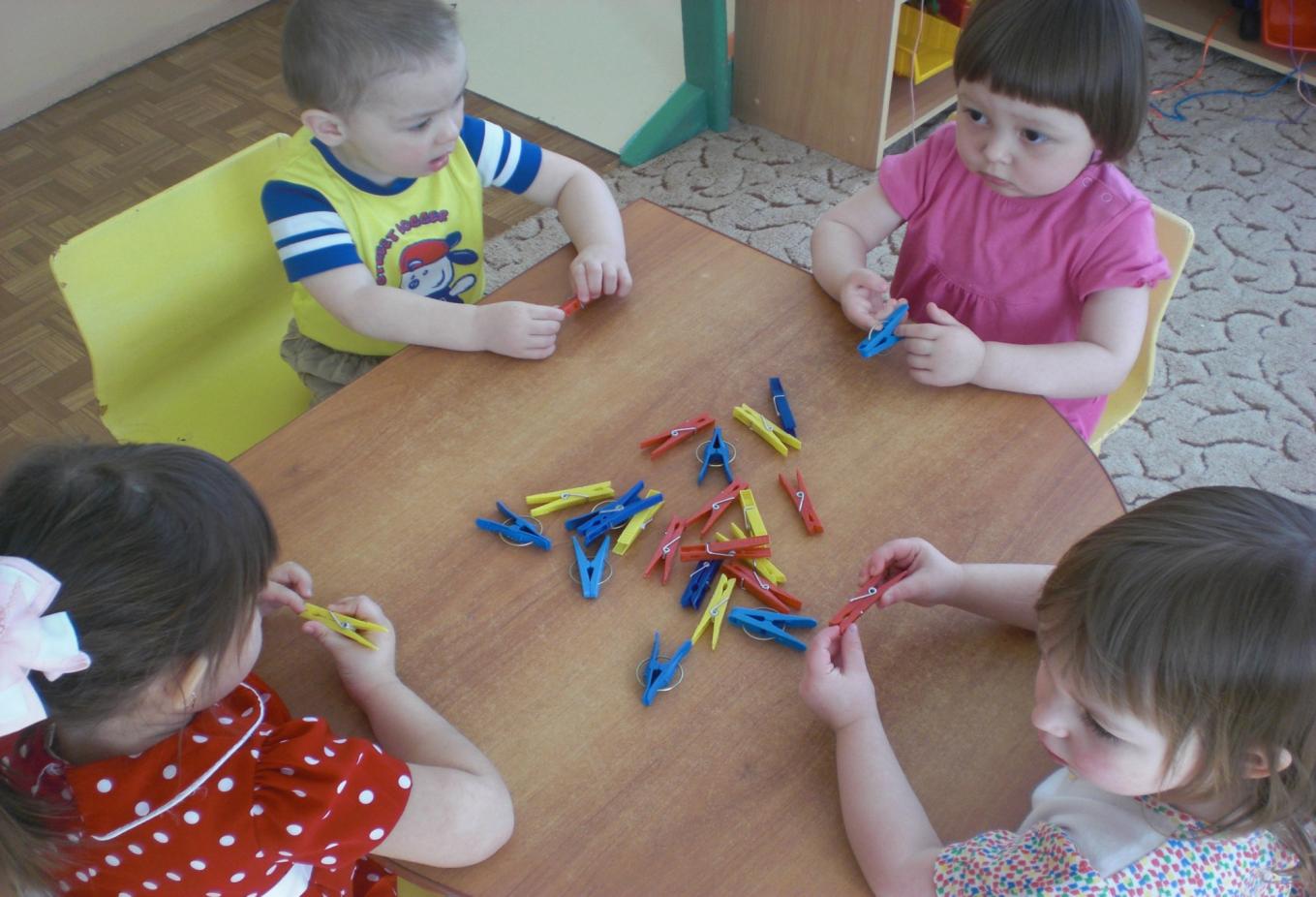 Рефлексия
Завершающее упражнение "Благодарю! "
Дорогие родители  предлагаю каждому участ-нику мастер-класса мысленно положить на левую руку все, то с чем он пришел сегодня, свой багаж настроения, мыслей, знаний, опыта, а на правую руку - то, что получил на этом занятии нового. Затем, все одновременно сильно хлопают в ладоши и говорят 
БЛАГОДОРЮ! 
Психологический смысл упражнения позво-ляет завершить его красиво на положитель-ной эмоциональной ноте.
Итог:
Таким образом, приоритетным в работе с детьми по развитию речи являются 
здоровьесберегающие технологии, 
которые включают в себя не только комп-лекс мероприятий по сохранению и укреп-лению здоровья детей, но и дают ребёнку возможность обрести уверенность в себе, улучшить результаты коррекции речи.
СПАСИБОЗА
ВНИМАНИЕ.